1/12
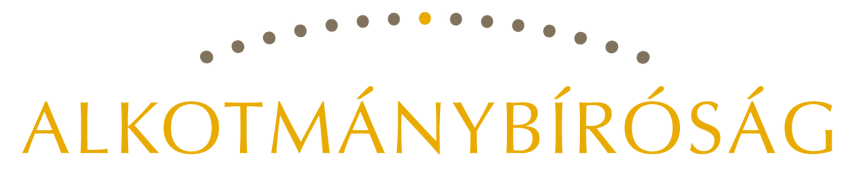 A természet védelméről szóló törvényt érintő alkotmánybírósági határozatok

Dr. Kováts Beáta
Főtanácsadó, Alkotmánybíróság

l l l 

20 éves a természet védelméről szóló törvény
Műhelybeszélgetés - Alapvető Jogok Biztosának Hivatala
2016. október 17.
l  alkotmanybirosag.hu
2/12
I. Bevezető megjegyzések

l Ügytípusok 
Bírói kezdeményezés
Hatásköri összeütközés feloldása
Utólagos normakontroll
Mulasztásban megnyilvánuló alkotmányellenesség
Nemzetközi szerződésbe ütközés
l Hivatkozott alkotmányellenesség
Jogbiztonság (normavilágosság)
Tulajdonhoz való jog
Egészséges környezethez való jog
Jogorvoslathoz való jog
Diszkrimináció
Legmagasabb szintű testi és lelki egészséghez való jog
l  alkotmanybirosag.hu
3/12
l Eredményesség?
Elutasítás 
149/B/2011. AB határozat [Tvt. 4. § a) pont]
6/E/2005. AB határozat [Tvt. 30. § (4) bekezdés]
485/E/2003. AB határozat [mulasztás]
597/B/2007. AB határozat [Tvt. 72. § (2) bekezdés a) pont]
997/B/2004. AB határozat [Tvt. 74. § (4) bekezdés]
33/2006. (VII. 13.) AB határozat [3. §, 4. §, 15. §, 23. § (2) és (4) bekezdés, 25. §, 26. § (2) bekezdés, 28. §, 29. § (3) bekezdés, 31. §, 32. §, 33. § és a 72. § (1) bekezdés]
26/C/2002. AB határozat [Tvt. 39. § (1) bekezdés]
53/2002. (XI. 28.) AB határozat [Tvt. 23. §, 26. § (2) bekezdés]
964/B/1998. AB határozat [Tvt. 26. § (2) bekezdés, 82. § (4)-(5) bekezdés]
25/2001. (VI. 29.) AB határozat [Tvt. 44. § (3) bekezdés]
l  alkotmanybirosag.hu
4/12
Mulasztásban megnyilvánuló alkotmányellenesség megállapítása 
(hivatalból)

25/2001. (VI. 29.) AB határozat  (a fokozottan védett növény-, illetve állatfajok élőhelyén és élőhelye körüli korlátozás elrendelésének feltételei)
53/2002. (XI. 28.) AB határozat (ex lege védelem)
33/2006. (VII. 13.) AB határozat (védetté nyilvánítás rendelettel)
l  alkotmanybirosag.hu
5/12
II. 25/2001. (VI. 29.) AB határozat


l Tvt. 44. § (3) bekezdés [jelenleg: 44. § (5) bekezdés]
„Fokozottan védett növény- és állatfaj élőhelye körül - a miniszter által rendeletben meghatározottak szerint és mértékben - használati, gazdálkodási korlátozást rendelhet el az igazgatóság. ”

l Jogalkotási kötelezettség elmulasztása - Alkotmány 18. § sérelme

l Határidő: 2001. december 31.

l 12/2005. (VI. 17.) KvVM rendelet a fokozottan védett növény-, illetve állatfajok élőhelyén és élőhelye körüli korlátozás elrendelésének részletes szabályairól
l  alkotmanybirosag.hu
6/12
III. 53/2002. (XI. 28.) AB határozat


l Ex lege védelem – Tvt. 23. § (2) bekezdés 

„23. § (1) Természeti érték és terület kiemelt oltalma a védetté nyilvánítással jön létre.
(2) E törvény erejénél fogva védelem alatt áll valamennyi forrás, láp, barlang, víznyelő, szikes tó, kunhalom, földvár. Az e bekezdés alapján védett természeti területek országos jelentőségűnek [24. § (1) bekezdés] minősülnek.”

„26. § (1) A védett természeti területet a természetvédelmi hatóságnak meg kell jelölnie és fel kell hívnia a figyelmet annak védettségére, valamint a főbb korlátozó rendelkezésekre.
(2) Terület védetté, fokozottan védetté nyilvánításának tényét az ingatlan-nyilvántartásba be kell jegyezni […].”

Láp definíciója?
Jogorvoslat?
l  alkotmanybirosag.hu
7/12
III. 53/2002. (XI. 28.) AB határozat
l Az AB-határozat érvelése


A Ttv. 26. §-a alapján két döntés születik:

A természetvédelmi hatóság megjelöli a védelem alá eső konkrét természeti területeket [Ttv. 26. § (1) bekezdés] 
Nincs határozat, nincs jogorvoslat

A hatóság kezdeményezésére a természeti védettség tényének az ingatlan-nyilvántartásba történő bejegyzése [Ttv. 26. § (2) bekezdés] 
Határozattal, van jogorvoslat
l  alkotmanybirosag.hu
8/12
III. 53/2002. (XI. 28.) AB határozat
l Jogorvoslathoz való jog sérelme miatt mulasztásban megnyilvánuló  alkotmányellenesség (határidő: 2003. március 31.)


l 2003. évi LI. törvény a természet védelméről szóló 1996. évi LIII. törvény módosításáról

Tvt. 26. § új (3)-(5) bekezdés
„A 23. § (2) bekezdésének hatálya alá tartozó védett természeti terület kiterjedését az igazgatóság ingatlan-nyilvántartási bejegyzésre alkalmas módon, hatósági határozatban állapítja meg.”
l  alkotmanybirosag.hu
9/12
IV. 33/2006. (VII. 13.) AB határozat


l Védetté nyilvánítás rendelettel


Tvt. 23. § (1) Természeti érték és terület kiemelt oltalma a védetté nyilvánítással jön létre.
Tvt. 24. § (1) bekezdés: természeti terület és más, védelemre érdemes földterület védetté nyilvánítása rendelettel (miniszter, önkormányzat)
Tvt. 24. § (2) bekezdés: természeti érték védetté, fokozottan védetté, illetve terület fokozottan védetté nyilvánítása (miniszter rendelettel)
Tvt. 29. § (3) bekezdés: erdőrezervátum (miniszter, jogszabállyal)
l  alkotmanybirosag.hu
10/12
IV. 33/2006. (VII. 13.) AB határozat
l Tulajdonhoz való jog, egészséges környezethez való jog 
(964/B/1998. AB határozat)

l Jogorvoslathoz való jog sérelme
Rendelet - nem lehet egyedi döntések együttese!
Jogorvoslattal megtámadható határozat szükséges
 
l Mulasztásban megnyilvánuló alkotmányellenesség

l Határidő: 2007. március 31. 
Teljesítetlen jogalkotói mulasztás!
l  alkotmanybirosag.hu
11/12
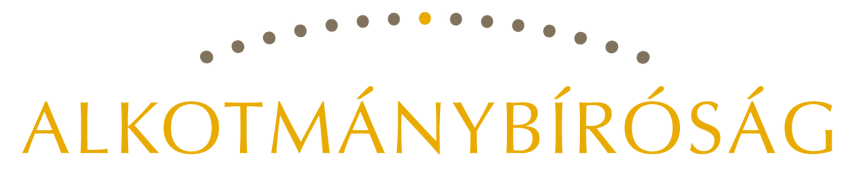 V. Folyamatban lévő ügy

II/2092/2015. (absztrakt utólagos  normakontroll)
[Tvt. 38/A. §, 39. § (1) bekezdés, 85. § (1) bekezdés 13. pont]
l  alkotmanybirosag.hu
12/12
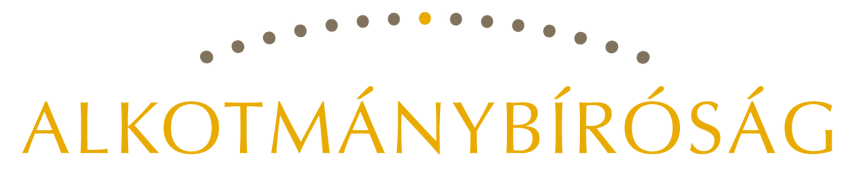 Köszönöm a figyelmüket!

Dr. Kováts Beáta


l l l
kovats@mkab.hu
www.alkotmanybirosag.hu